November 2016
Project: IEEE P802.15 Working Group for Wireless Personal Area Networks (WPANs)

Submission Title: Intel D1 Observations	
Date Submitted: November 2016	
Source: Rick Roberts 	Company Intel Corporation
Address
Voice: 503-929-5624, E-Mail: richard.d.Roberts@intel.com	
	
Abstract:	
Purpose:	
Notice:	This document has been prepared to assist the IEEE P802.15.  It is offered as a basis for discussion and is not binding on the contributing individual(s) or organization(s). The material in this document is subject to change in form and content after further study. The contributor(s) reserve(s) the right to add, amend or withdraw material contained herein.
Release:	The contributor acknowledges and accepts that this contribution becomes the property of IEEE and may be made publicly available by P802.15.
Slide 1
Rick Roberts, Intel
November 2016
Background information from Intel’s perspective

IG started 2013 to add OCC PHY to 15.7-2011
At the time was worried 15.7 MAC was too heavy weight
802.15.7-2011  309 pages ; 802.15.7m-D1  634 pages
Considered standardizing in Communications Society
802.15 had standardization infrastructure
Initial OCC PHYs of interest
PHY A: work with either Global Shutter or Rolling Shutter
PHY B: work only with Rolling Shutter
Had to do a revision because of work “visible” in the title
LiFi folks invited to participate
Never dreamed LiFi folks would introduce significant MAC revisions
Understand why LiFi changed MAC … different deployment
Slide 2
Rick Roberts, Intel
November 2016
On the impact of removing LiFi from the draft standard 
The LiFi folks have been professional and technically excellent
Intel is neutral to LiFi … wish them well
See market pull for OCC … do not see market pull for LiFi
Intel now feels 802.15.7m needs to split … i) OCC TG, ii) LiFi TG
Move LiFi to 802.11 or open an 802.15 task group
As an 802.15 TG, LiFi can write a new MAC & PHY
As an 802.15 TG, LiFi moving to 802.11 is less disruptive
Assuming an 802.11 SG/TG is formed, hoping for prompt LiFi withdraw
Will initially slow things down (removing text).
Will ultimately speed things up (no more LiFi comments).
Remove LiFi text via the comment submittal process.
Want these comments prior to the January meeting.  
Waiting until after January meeting to collect LiFi removal comments cost us 2 months schedule.
Win-Win split … LiFi can take draft D1 text with them
Both groups can focus and move faster
Slide 3
Rick Roberts, Intel
November 2016
On using DME for OCC device configuration …

Need to configure OCC PHY/MAC prior to use
No “over-the-air” configuration
No common mode for OCC
OCC will be associated with APPs
APP configures via DME & PIBs
PHY & MAC configured via PIBs
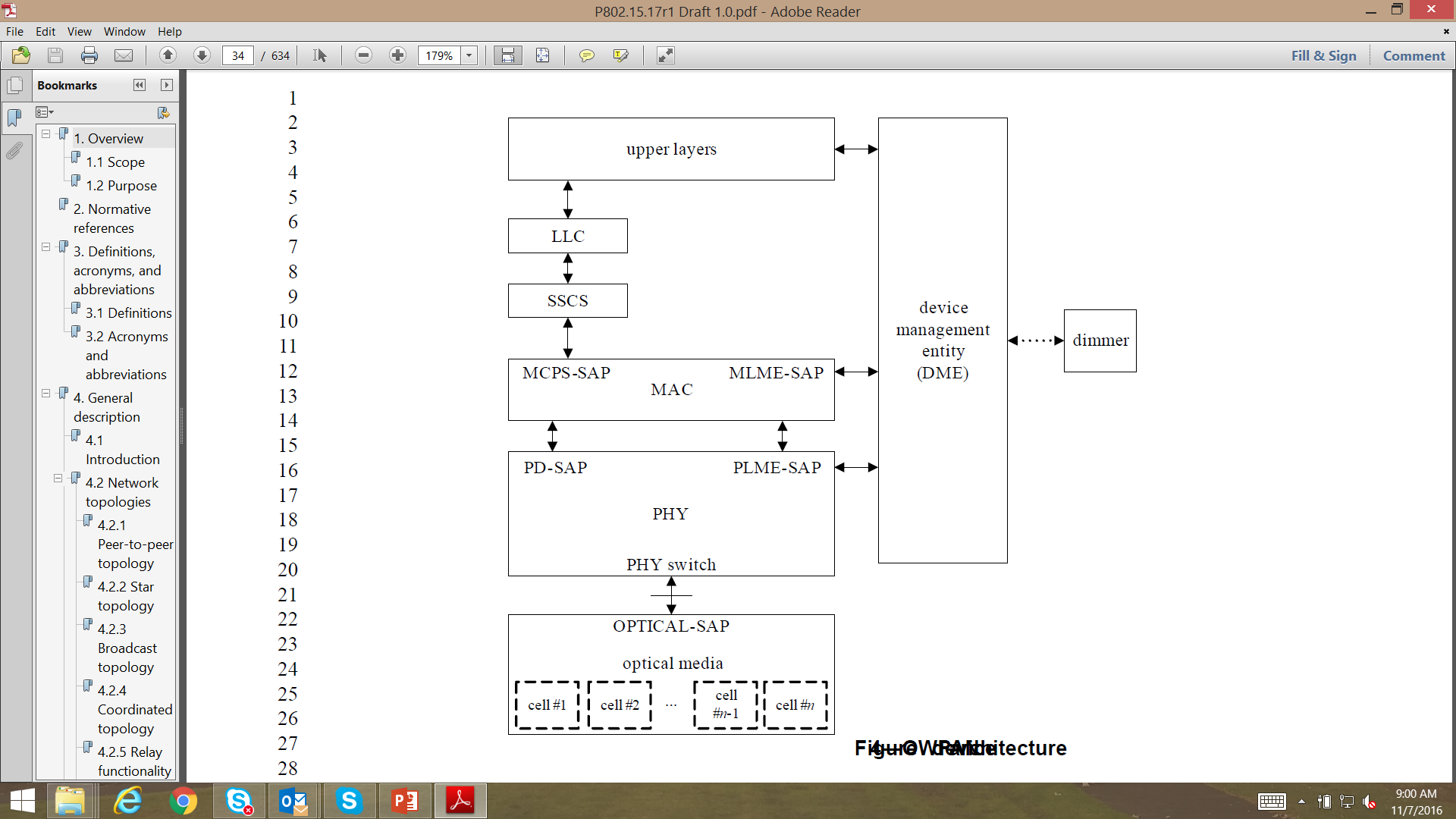 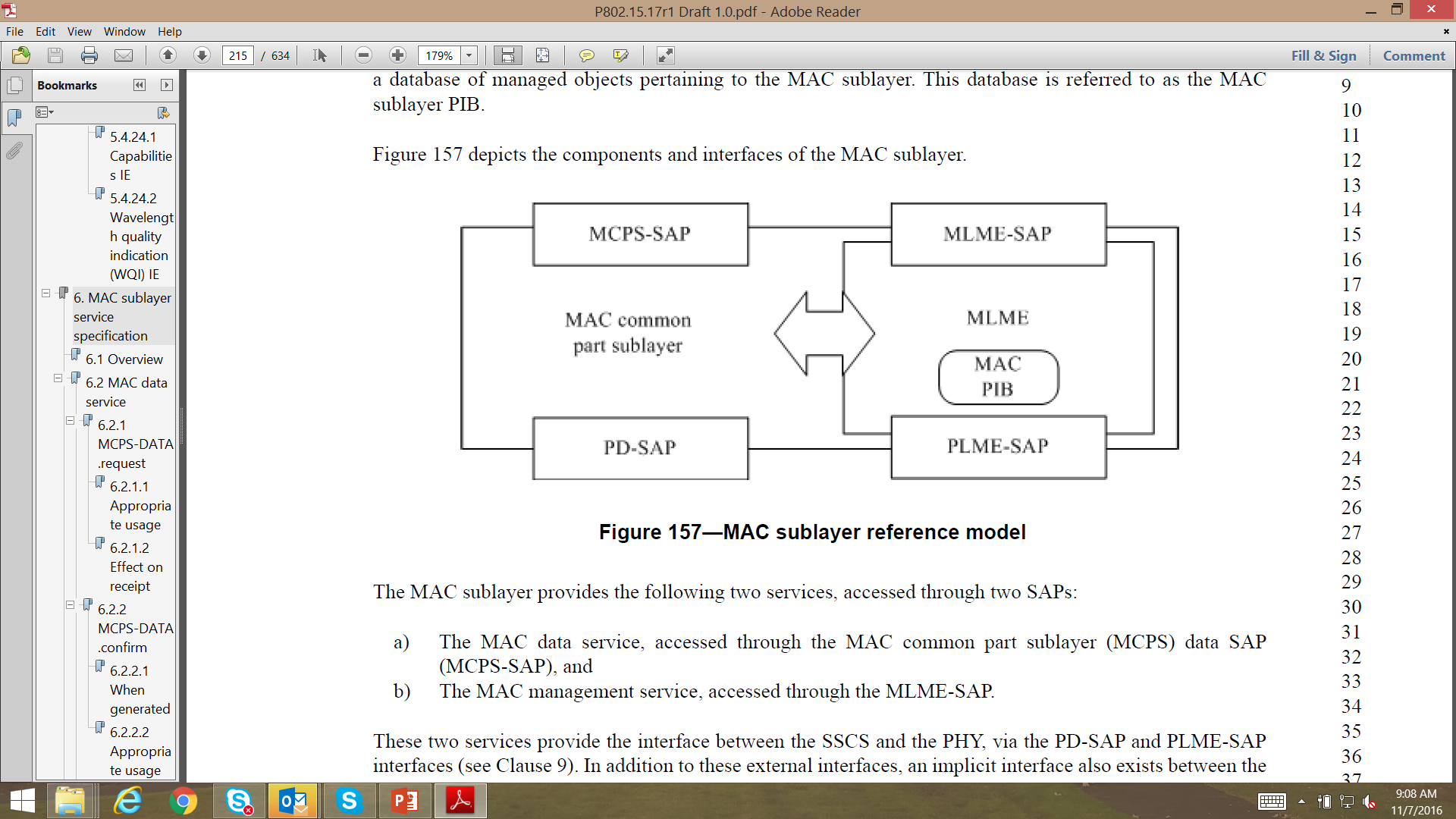 Slide 4
Rick Roberts, Intel
November 2016
On the issue of interoperability and coexistence …

OCC involves the intentional pointing of a camera at a light source
Camera lenses offer excellent spatial resolution and spatial multiplexing
Spatial multiplexing is an excellent coexistence mechanism

Low Rate PD and LiFi coexistence
The electrical spectrum at the output of the photodetector allows simple frequency division multiplexing (i.e. high pass filtering– low pass filtering) providing coexistence

There is no need for interoperability between OCC modes
Slide 5
Rick Roberts, Intel
November 2016
On the issue of MAC frame format …

Draft D1 general MAC frame format is too long for OCC
The MHR (medium-access-control header) length
Minimum: 3 bytes (1.6 secs TX time @ 15 bps)
Maximum: 54 bytes (29 secs TX time @ 15bps)
Some OCC information broadcasts needs no MAC
Want option to set MHR to zero

Much of the OCC fields shown in clause 5 MAC frame formats actually belongs in clause 8 PPDU format
PPDU SHR (synchronization header)
PPDU PHR (physical-layer header)
Slide 6
Rick Roberts, Intel
November 2016
On the issue of Dimming and Flicker Mitigation …

The dimming clauses are scattered throughout the document and are mixed up
Clause 4 is informative text and introduces dimming concepts
Clause 8 is normative text which specifies the dimming
There is some dimming still in the PHY specification clauses
Slide 7
Rick Roberts, Intel
November 2016
On the issue of PPDU format …

Need to come up with a configurable PPDU format that accommodates all surviving PHY modes
Slide 8
Rick Roberts, Intel
November 2016
On the issue of PHY modes and specifications …

Currently Intel feels there are too many PHY operational modes.
Currently 11 PHY IV modes
Currently 8 PHY V modes
Currently 23 PHY VI modes

Should keep only the best waveform that addresses a unique operational use case

Using a matrix contrast the PHY modes with the use cases as shown in the TCD (doc 15-15-0492-05-007a)
For duplicate modes, keep only the best mode
Proposers might have to shown performance data to make choice

Attempt to merge the surviving modes
Generate a configurable mode if possible
Slide 9
Rick Roberts, Intel